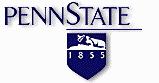 Presentation

Transparency And Business In International Environmental Law




Larry Catá Backer
W. Richard and Mary Eshelman Faculty Scholar & Professor of Law, 
Professor of International Affairs 
Pennsylvania State University 
 
239 Lewis Katz Building University Park, PA 16802 
1.814.863.3640 (direct), lcb11@psu.edu
p
Normative Framework
Transparency
In the public sphere 
	--as a substitute for, a mask or veil disguising, the more difficult discussion of 	participation in, and accountability of, institutional actors   

	--as a way to speak to an application/implementation of the ideology of mass 		democracy in the public and private spheres

	--as a symptomatic discussion 
A focus on symptoms—transparency—that hides debate about its causes, that is the ramifications of acceptance of or resistance to the ideology of mass democracy in the public and private spheres.
In the Private Sphere
In the private sphere, transparency can be understood:
--as a substitute for the more difficult discussion of accountability and participation within the ideology of globalized markets and shareholder wealth maximization. 

--Consequentially, as a mechanism:
--for accountability to stakeholders
--for risk management by company boards and officers
--of autonomous private governance beyond the state through, for example supply and value chains (crucial component of non-state “law” systems)

--As a Commodity:
--like law; within global governance markets to be bought/sold/combined to suit the needs of its users in context.
 
--As an Object:
--to be marketed, bought and consumed in the production of profit
--as a component of product, service assembly.
Mediating Mechanism
--transparency as a mediating mechanism for communication (structural coupling) between
States
Consumers
Investors
NGOs
International organizations.

--tension between internal (risk management) perspectives and external (participation in policy and business decisions) perspectives
p
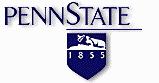 The possibilities and limits of transparency in international environmental law were nicely framed for our generation in the bedeviling Principle 10 of the Rio Declaration on Environment and Development:
Environmental issues are best handled with participation of all concerned citizens, at the relevant level. At the national level, each individual shall have appropriate access to information concerning the environment that is held by public authorities, including information on hazardous materials and activities in their communities, and the opportunity to participate in decision-making processes. States shall facilitate and encourage public awareness and participation by making information widely available. Effective access to judicial and administrative proceedings, including redress and remedy, shall be provided. (United Nations Conference on Environment and Development Doc. A/CONF.151/PC/ WG.III/L.33/Rev.1,)
Why bedevilment:
 

1. arises from a sense that this form of transparency is firmly grounded in the management of information through the domestic legal orders of states and their governmental apparatus, 
 
2. is directly to public participation in lawmaking within the framework of a domestic legal order.  
 
3.  managerial obligations of states in the construction and deployment of mass sentiment are emphasized (through facilitation, encouragement, and well-mannered participation), which are to be controlled through the judicial and administrative organs of state. 
 
4.  ignores the role of international organs as autonomous actors (even as mere managers of markets for information). 
 
5.  unconscious of the governance role of enterprises and their role in monitoring, reporting and interacting with mass opinion (whether organized in politically sovereign units or otherwise in functionally differentiated governance communities), 
 
6.  ignores the role of civil society in developing and monitoring environmental reporting standards, or the role of transparency in markets as a mechanism of managing substantive objectives.
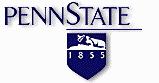 Since the adoption of the Rio Declaration in 1992 much has changed.  
 
1.  The construction of a substantive architecture for environmental protection—under both international hard and soft law frameworks—has accelerated. 
 
2.  At the same time, public and private actors have deepened both an understanding of transparency as a governance tool and in the development of transparency principles and implementation systems in domestic and international law. 
 
3.  But there is no singular structural framework for coherence in international law, norm and policy.  Incoherence becomes more acute at points of contact between international law/norms/policy and the legal/policy regimes of states.
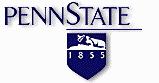 Transparency as a value or concept in domestic environmental law has seen some coherent  policy movement. 
 
	1.  But it has historically suffered problems of definition and application. 
 
scandal, history and prior involvement have worked to increase the role of government-mandated transparency in matters of finance (albeit primarily procedural in nature), 
 
environmental transparency practices have remained the subject of disputes involving the state, state sovereignty and public management of activity that might affect the environment.
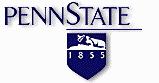 This chapter considers transparency and business in international environmental law.  It is divided into five sections. 
 
	Section A considers conventional sources of international environmental law for its transparency effects, looking at both hard law and soft law frameworks.  
 
	Section B examines other potentially applicable transparency rules, principally the recent efforts at transnational regulation of economic actors. It concentrates on two examples—the OECD framework and the recently endorsed Guiding Principles of Business and Human Rights.
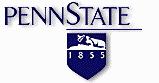 Section C examines transparency at the intersection of domestic and international law. It concentrates on the environmental transparency effects of extraterritoriality, of the incorporation of international norms within domestic legal orders, and the internationalization of domestic rule frameworks.
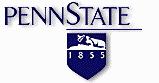 Section D then considers transparency and governance beyond the state.  
     Three distinct regimes are identified and examined.  

	1. hybrid governance efforts—the ISO and Global Compact systems. 
	2. private non-corporate governance regimes, principally the GRI and product certification programs. 
	3. private corporate governance transparency regimes are examined.  

	The potential and tensions in transparency are examined more closely in the context of environmental disclosure by BP during the time of the Deepwater Horizon explosion and oil spill of 2010. 
 
	Section E’s consideration of miscommunication and coherence in moving toward the future of environmental transparency at the international sphere.
p
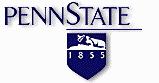 International Law and 
Transparency in the Environmental Field:  
Hard and Soft Law.

	The foundation for international environmental law transparency might be found in the growing number of substantive conventions and norms recently generated through internal organs of the community of states.  A summary review of these efforts suggests that there is relatively little attention paid to transparency issues, especially when the monitored activity occurs at the level of corporate actors.  
 
	The current template, with a division between substantive environmental regulation and monitoring/transparency regimes was set in two soft law instruments separated by about twenty years—

1. 1972 Stockholm Declaration, 
	Principle 11, which states that “…appropriate steps should be taken by States and international organizations with a view to reaching agreement on meeting the possible national and international economic consequences resulting from the application of environmental measures.”

2. 1992 Rio Declaration. 
	A. The Rio Declaration focused more directly on transparency, but was limited severely by the governance framework within which it was structured. The Rio Declaration focused solely on state actors, limited their transparency obligations to information held by the public authorities, and limited access outside to non-state actors through imposition of an “appropriateness principle.” 
	B. An important object of transparency was to enhance democratic participation by individuals, through participation and access remedies.
Since then Conventional Law has 
followed the Stockholm or Rio pattern. 


	1. Convention on Biological Diversity includes monitoring obligations, and references to the exchange of information, but only with regard to “…the conservation and sustainable use of biodiversity…”
 
	2. International Maritime Organization produced the Convention on the Prevention of Marine Pollution by Dumping of Wastes and Other Matter, commonly known in its most modern form as the London Protocol. This protocol contains no reference to transparency beyond a general assertion of monitoring responsibility. 
 
	3. Article 8, Section 8 of the Convention on International Trade in Endangered Species* includes a notable concession to a public interest in the covered subject material- a provision indicating that the annual and semiannual trafficking and permissions reports made by the parties to the Convention “shall be available to the public where this is not inconsistent with the law of the Party concerned.”
 
	4. Another example of this approach is Article 5 of the Basel Convention on the Control of Transboundary Movements of Hazardous Wastes and Their Disposal. It describes in some detail reporting and informational obligations between party states, and to the administrating secretariat. Absent, however, is any mention of public disclosure, or indeed any form of uncontrolled communication of information regarding the subjects of the Convention beyond interested state actors, hazardous materials and activities. 
 
	5. UN Convention to Combat Desertification. Article 16, however, does include a clause directing parties to “exchange and make fully, openly and promptly available information from all publicly available sources relevant to combating desertification and mitigating the effects of drought.” The effectiveness of this provision remains unclear. 
Convention on International Trade in Endangered Species (CITES) http://www.cites.org/eng/disc/text.shtml [note link did not work, functioning link at http://www.cites.org/eng/disc/text.php


* Convention on International Trade in Endangered Species (CITES) http://www.cites.org/eng/disc/text.shtml [note link did not work, functioning link at http://www.cites.org/eng/disc/text.php
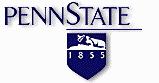 Regional environmental conventional law 
appears to have placed more emphasis 
on transparency issues.  
 
	1.  The UN Economic Commission for Europe, in producing the Convention on Long-Range Transboundary Pollution, sought to address the political problems raised by the incomplete and at times perverse incentive systems arising from pollution across national boundaries. As an organization devoted to a narrower geographic area, and more closely aligned with its individual parties, the Convention has implemented reporting mechanisms specific to each protocol agreement formed under the broader Convention body. Among a sampling of protocols agreed to under the Convention, no reference was found to public disclosure within these reporting agreements. 
 
	2. Aarhus Convention within the E.U requires “public authorities, in response to a request for environmental information, [to] make such information available to the public, within the framework of national legislation” (Art. 4(1). It also requires Public participation in decision making and access to justice. This structure, though, is of secondary use to business in matters of environmental transparency.  More importantly, these structures suggest the utility of information produced by business in the ability of state organs to meet their information harvesting obligations under the Convention as transposed into European law.
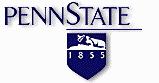 Conclusion:
 

	Taken together, these developments suggest that transparency plays a secondary role in the policy development of substantive environmental law.  
 
	The principal focus remains traditional in scope and method—centering on the state as the only subject of international law and direct regulation, standards and conduct commandments, as the principal vehicle for the realization of substantive objectives.  
 
	Transparency and its related techniques are not understood to carry substantive regulatory possibilities, and non-state actors remain objects of international law. 
 
	States for the most part retain substantially unlimited control over the types of information it might develop, harvest, and make available to non-state actors. 
 
	Even where states appear to be obligated to fully disclose, for example in the Desertification Convention, disclosure is limited to information publicly available. 
 
	Regional accords provide a better model. Still, one cannot readily speak of transparency in substantive international economic law.  The exception appears to be the Aarhus Convention.
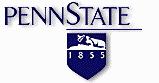 pix
B. Other Sources of Transparency 
Rules—The Regulation of 
Economic Activity 
in International Hard and Soft Law.  
 
	Hard law in the area of corporate governance and especially corporate disclosure remains a distant goal. 
 
	On the other hand, important soft law efforts have been emerging since the 1990s. 

	The most successful of these seek to leverage social norm systems within international and domestic public institutional frameworks the context of to a soft law efforts. 
 
This section highlights two important efforts: 
	
	1. The OECD’s transparency provisions within its guidelines and principles of corporate governance, and the 
	
	2. Guiding Principles of Business and Human Rights.  Both are soft law efforts.
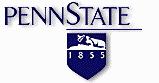 The OECD Principles of Corporate Governance (OECD 2004)
-- provides a generalized framework reflecting the consensus, among developed states, of the basis for corporate organization in the context of a markets-based, welfare maximizing economic system.
-- Chapter 5 of the Principles, with its associated commentary, is dedicated to disclosure and transparency practices. 
	The Commentary delineates a series of concerns regarding obstacles to good faith corporate 	disclosure, paying particular attention to the importance of the validity of third party 	auditors, and the accessibility of publicly disclosed information. These concerns form a 	foundation upon which other, more targeted agreements build. 
 
The OECD Guidelines on Corporate Governance of State-Owned Enterprises (OECD 2005)
-- were crafted specifically as a complement to the Principles of Corporate Governance. 
--Mirroring the Principles of Corporate Governance in structure, Chapter 5 of the state-owned enterprises (SOEs) document also addresses transparency and disclosure at length. 
	Its basic premise is that state-owned enterprises (SOEs) should, at a minimum, generally be 	held to a disclosure and accounting standard fully equal to that of privately held 	corporations. Central to this parity mandate is the implementation of independent auditing 	systems and annual (or, ideally, biannual) reporting procedures. 
 
The Guidelines on Multinational Enterprises (2010) 
--provides a comprehensive framework for guiding the behavior of economic activity that crosses borders. 
--Consequently, a dominant theme in the Guidelines is the appropriate use of disclosure systems, starting with those described in the Principles of Corporate Governance. Beyond this level, and specific to environmental practices, 
	Chapter 4 Section 3 states that multinational corporations should “provide the public and 	workers with adequate, measureable and verifiable (where applicable) and timely 	information on the potential environment, health and safety impacts of the activities of the 	enterprise, which could 	include reporting on progress in improving environmental 	performance.”
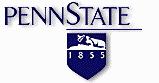 FRAMEWORK OF THE OECD MODEL



 
	1.  suggest the contours for a system of monitoring and reporting that have potentially significant application to issues of environmental transparency. 
 
	2.  outlines of a social norm standard for transparency in general, including environmental effects transparency.  
 
	3.  Government is meant to enable such social norms—facilitation—without invoking the formal structures of the domestic legal orders of participating states. 
 
	4. The effects can be quite substantial, but they remain grounded in politics and the social norm systems that fall outside the comfortable and well-established parameters of law and the state system.
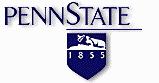 U.N. GUIDING PRINCIPLES: 
U.N. Guiding Principles on Business and 
Human Rights: Implementing the United Nations
 “Protect, Respect, and Remedy” Framework,

 1.  endorsed in June 2011 by the U.N. Human Rights Council (UNGP), 
 
2. posits a soft law framework for business conduct, with respect to which transparency plays a substantial part. 
 
3.  Three part framework—
	
--a state duty to protect human rights, 
	-limited by each state’s legal commitments under international law

--a corporate responsibility to respect human rights, 
built on the social norm obligations of corporations which is defined substantively by the International Bill of Human Rights (consisting of the Universal Declaration of Human Rights and the main instruments through which it has been codified: the International Covenant on Civil and Political Rights and the International Covenant on Economic, Social and Cultural rights)

--an obligation to provide remedies for human rights wrongs. constructed from the premise that states are obligated to provide a formal system of grievance resolution, to be supplemented by informal public alternatives and private systems of dispute resolution
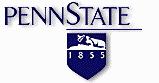 Transparency elements 
of the Guiding Principles reflect
 their substantive assumptions.  
 
	1.The state duty describes its transparency elements in general terms. 
-framed as part of effective compliance with the legal obligations of states as a matter of both its international obligations and the rules of its domestic legal order. 
 
	2.  Focus of transparency embedded in Human Rights Due Diligence at the heart of Corporate responsibility to respect human rights.  

	-- methodologies built, in part, on the patterns an experience of 	environmental due diligence already practiced by companies, and 
	--reporting consolidated with social and environmental reporting. 
	--Companies are advised either to build self-standing human rights due 	diligence processes or to integrate them with corporate environmental 	impact assessments,
	--can also be integrated with corporate internal tracking systems for 	environmental performance. 
 
	3.Severe human rights impacts that may trigger both the reporting obligations and mitigation/remediation include the delayed effects of environmental harm.
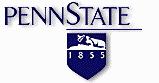 p
Transparency at the Intersection
 of Domestic and International Law—
Extraterritoriality, Incorporation of 
International Norms Within Domestic
 Legal Orders, and Internationalization of Domestic Rules. 
 

	This section suggests some of the more important methods of internationalization of national law systems that may affect transparency in environmental law: 
 
	--extraterritoriality, 
	 
	--the incorporation of international hard or soft law into domestic 	law, 
 
	--and the internationalization of domestic law.
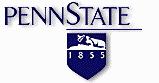 1. Extraterritoriality.  
 

--focus on transparency in international environmental law flows downward from international organs developing law or standards to its incorporation by states, some internationalization in this respect might be understood as flowing in the other direction. 

		--Extraterritoriality has been encouraged by some soft law international 	corporate governance frameworks, for example in the UN GP, 
		--Environmental statutes sometimes require extraterritorial effects as part 	of consideration:
			-Executive Order 12114 - Environmental Effects Abroad of 		Major Federal Actions - sets forth the requirements for analysis of 			environmental impacts abroad from major federal actions without 			determining the extent or limitations of NEPA's extraterritorial reach; 
			-Endangered Species Act, 16 U.S.C. 1536 - requiring federal 		agencies to consult with the Fish and Wildlife Service or the National marine Fisheries Service when a proposed agency action may adversely affect a listed endangered or threatened species; 
			-National Environmental Policy Act, 42 U.S.C. 4321 et seq. - 		seeks to ensure that government decision-making takes account of the 		environmental consequences expected to result from governmental actions 	and approvals.

--Bilateral Investment Treaties may also produce some extraterritorial effect.  1999 Executive Order 13141, which directed the US Trade Representative and the Chair of the Council on Environmental Quality to require assessment and review of the potential environmental impact of major trade agreements.  Limited Impact
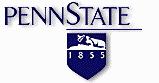 2. Incorporation of International Norms
 Within Domestic Legal Orders. 
 
--For many jurisdictions, international law remains merely an obligation between states, with no internal legal effect, until incorporated within the domestic legal order of the state. 
 
-- European Union provides the most evolved example. 
	-The Eco-Management Audit Scheme (operative 1995, last revised 2010)
		-structured as a voluntary program with	incentives. 
		-key elements: annual updates of environmental policy targets, 		including implementation assessments, 3rd party verification, 		and the circulation of statement. 
		--some effort to harmonize EMAS with ISO 14001 standards, 
	-EU Ecolabel is structured as a voluntary product certification scheme 		accrediting products and services.
 
--U.S. 
	-creation of “benefit” corporations that may deviate from the fundamental 	objective of maximizing shareholder wealth, low profit limited liability 	companies, or which can be operated in an environmentally and socially 	responsible manner. 
	-statutes indirectly provide a method for incorporation of international 	norms within domestic law by incorporating ISO 14001.
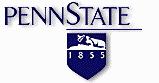 3. Internationalization of Domestic Rules.  
 

-- disclosure through securities’ transaction regulation, and 
 
--the regulation of markets for trading in corporate securities. 
 
		In the United States, the disclosure rules under federal 	law tracked the growth of liability for certain environmental 	activity.  Disclosure predicated on a material effect on the financial 	condition of the company.
 
		Securities markets: development of indexes of shares of 	companies conforming to particular requirements.  
		The Dow Jones Sustainability Indexes and the 	FTSE4Good series are among the most well known “green” 	indexes.  
		A social return on investment analysis has also been 	developed, fashioned to apply the sensibilities of conventional 	financial reporting to certain environmental and social activities. 	Principle 8 emphasizes transparency as essential.
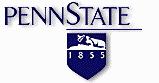 p
Transparency and Governance—
The Role of Hybrid Public-Private Efforts, 
Non-Corporate Governance Regimes, 
and Private Corporate Transparency Frameworks.   
 

1. describes hybrid governance efforts, focus on 
	A. International Organization for Standardization (ISO) 
	B. UN Global Compact framework.  
 
2. describes private efforts, focus on 
	A. GRI CSR mechanisms
	B.  Product & Process Certification efforts.
	C. private corporate governance transparency regimes are 	considered.  
 
3.  Transparency in action under private transparency regimes:
	A.  focus on BP’s sustainability reporting for the years 2009 and 	2010, before and immediately after the Deepwater Horizon 	incident.
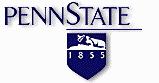 1. Hybrid Governance Efforts:  ISO. 
 

--ISO has produced two sets of standards:
	A. ISO 14000 environmental risk management standards 
	B.  ISO 26000 CSR Standards
 
--ISO 14000 et seq.
	-more focused on substantive and internal management issues.  
	- ISO 14000 focuses principally on developing common references for 	communicating about environmental management to corporate 	stakeholders—customers, regulators, the public and other 	stakeholders.
	-ISO 14000 comprises what is termed a “family” of standards: 
		A. two standards deal with environmental management systems 		(EMS) (14001/14004) 
		B. general EMS guidelines (14004)
		C. requirements for an EMS (14001) and 
		D. specific environmental aspects, including: labeling, 			performance evaluation, life cycle analysis, communication and 		auditing. With respect to transparency, ISO 14000 focuses 			principally on developing common references for communicating 		about environmental management to corporate stakeholders—		customers, regulators, the public and other stakeholders.
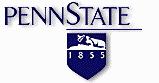 ISO 14001 says nothing at all about what environmental practices a company should adopt.
 
--Implied presumption: that the company will require, at a minimum, compliance with applicable regulations. 
 
--Other expectations of EMS:
	-a company with a written environmental management policy, 
	-a senior officer in charge of that policy, and 
	-oversight of the policy by its board of directors
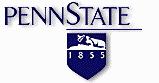 ISO 26000 CSR Standards
 
	-- released in September 2010, represents perhaps the only 	complete and coherent attempt at a description of effective CSR 	practices. 
	--has become an influential standard of reference, reflecting a 	greater willingness to assert governance authority through soft law 	measures by international organizations.
	-- provides a greater focus on issues of transparency outside of 	enterprises. 
 
	-- defines transparency: 
 
“openness about decisions and activities that affect society, the economy and the environment (2.6), and willingness to communicate in a clear, accurate, timely, honest and complete manner.” (2.24).
 
	--The corresponding sections of the standard cover transparency 	and the role of communication in social responsibility.
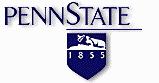 -- standards has remained advisory in nature, 
 
--has not been applied as part of any overt push toward mandatory disclosure regimes. 
 
--Focus has been on harmonizing and interlinking ISO 26000 with other soft law regimes.  
	
--provides a useful methodological framework for implementing CSR standards 
 
	A.  provides a useful metric for NGOs seeking to monitor CSR 	compliance of enterprises. 
 
	B. but it also provides a highly integrated system, failure to apply it 	in total may undermine efforts to present a complete picture.
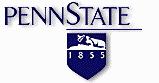 1. Hybrid Governance Efforts: Global Compact. 
 

	-- Global Compact is one the most recognizable and easy-to-follow 	initiatives relating to gathering and asserting CSR disclosures. 
 
	--Organized around ten (10) conduct oriented principles,
		-covering subjects of human rights, labor, environmental 		and anticorruption values, 
 
	-- continues to suffer issues of legitimacy. 
 
--Organizations wishing to adhere to the UNGC are required to provide an annual Communication of Progress (CoP) indicating via self-reporting their continued aspiration to greater adherence to the Ten Principles. 
 
--This self-reporting is mandatory 
	-Failure to comply can result in listing the company as ‘non-	communicating’ or “inactive.’ 
	-recently UNGC “has reported that it has made 600 companies 	‘inactive’ for not having submitted their CoPs.”
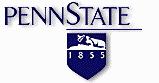 --CoPs “should be fully integrated in the participant’s main medium of stakeholder communications.
	A.  Includes corporate responsibility or sustainability report 	and/or 
	B. an integrated financial and sustainability report.” 
 
--Simple form available for small enterprises
	
--UNGC has been criticized as an initiative designed to appeal to industry through broad and vague requirements and minimal cost.
	A.  Expulsion is the only real sanction faced by an organization.
	B. NGOs have been effectively delegated responsibility for 	monitoring and reporting conformity to the UNGC standards. 
	C.  Value of CoP as ‘bluewashing.
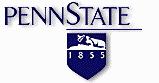 2. Private Non-Corporate Governance Regimes:  The Global Reporting Initiative and Product Certification.  
 
--Influential civil society organizations have also sought to develop corporate transparency structures.
 	A. most of these efforts are grounded in the development of soft 	law principles that harness and institutionalize social norms.  
 
This section considers an important example of NGO sourced standards—
 
	A.   Global Reporting Initiative Sustainability Reporting 	Framework (GRI)—and 
 
	B. Product and process  certification systems.
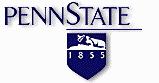 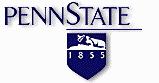 GRI
 

--is a non-profit organization that promotes economic sustainability. 
	A. organized as a multi-stakeholder network governed through a 	structure that is similar to those of public international 	organizations. 
 
	B. Transparency is central to the development of the GRI 	standards.  
 
	“The urgency and magnitude of the risks and threats to our 	collective sustainability, alongside increasing choice and 	opportunities, will make transparency about economic, 	environmental, and social impacts a fundamental component in 	effective stakeholder relations, investment decisions, and other 	market relations.”

	GRI Global Reporting Initiative Sustainability Reporting Framework G3.1 Guidelines (2010)
 
--GRI presents a willingness to command a tremendously greater level of detail in its requests for disclosure.
-- GRI Sustainability Reporting Guidelines consist of a complex 		system of disclosure elements, described as ‘performance 			indicators’, which can be quantitative or qualitative and reflect 		issues and elements of corporate behavior at practically every 		level. 

	A. Each performance indicator has a specified code that allows 	knowledgeable researchers to rapidly determine the degree and nature of 	the organization's response to each indicator. For additional 	customization, there are ‘sector supplements’ reflecting corporate activity 	in specific industries. 
 
--Organizations are to determine use of different performance indicators, 
	A. ultimately able to self-evaluate their level of 	disclosure 
	B.  Effected by a process of grading their responses according to a formula 	that produces:
		- an ‘application level’, 
		-a letter grade which the organization can promulgate signifying 		its degree of performance. 
 
--Alongside this complex system of self-adjudication exists a procedure for a GRI Application Level Check
	A. means by which organizations can ask the GRI to evaluate and confirm 	their application level.
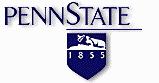 --Highest Level—External Assurance.  

	A.  analysis by a third-party confirming their stated 			application level and the presentation of their disclosure, 
	B.  These companies may place a plus symbol next to their application level 	when promoting their level of disclosure compliance. 
 
--Similar pattern for GRI's approach to the design and implementation of reporting and disclosure. 
 
--Criticism:
	A. Though its devotion to granularity GRI framework may sacrifice 	communicability. 	
	B.  Frequent updating makes longitudinal comparisons difficult
	C. Hard to determine what set of criteria are use by a reporting company
 
--Competitors:
	A. Global Impact Investing Ratings System.
		GIIRS “is a comprehensive and transparent system for assessing the social and 			environmental impact of companies and funds with a ratings and analytics approach 		analogous to Morningstar investment rankings and Capital IQ financial analytics.” 		GIIRS, available  http://www.giirs.org/ . (“It seeks to spark the impact investment 		movement by providing a tool that is intended to change investor behavior and unlock 		the potential of this new asset class.”).
	B. Assessors under new Benefit Corporation scheme.
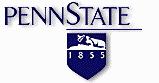 2. Private Non-Corporate Governance Regimes: Product Certification.  
 
--Product certification represents a relatively recent effort to use market oriented incentives to induce corporate actors to agree to modify their behavior to comport with international norms that are not legally binding as a matter of international or domestic law. 
 
-- tend to target labor conditions, 
	--they may also produce effects touching on environmental issues, 	and within those on issues of environmental transparency. 
		A. The rapid development of a crop of industry-produced 		certifications undercuts the short-term effectiveness, 
	-consumers may be unable to use and evuale across systems.. 
--criticism: use as ‘greenwashing,’
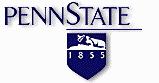 p
3.  Private Corporate Governance Transparency Regimes: BP’s Sustainability Reporting. 
 
--much transparency undertaken through voluntary codes that are corporate specific. 
 
--Industry leaders now recognize corporate social responsibility reporting as a compelling social norm obligation of business. 
 
	A. 2011 KPMG International Corporate Responsibility Reporting Survey 2011 
		--reported that “[n]inety-five percent of the 250 largest 			companies in the world (G250 companies) now report on their corporate 	responsibility (CR) activities, two-thirds of non-reporters are based in the US.”
		--Of this group, 80% used GRI as the standard metric 			
 	B. John Ruggie, on the other hand, has found that while some of the largest 	global enterprises have not adopted any of the available voluntary human 	rights codes of conduct, they either support or have been influenced by 	them. 
 
	C.  Per KPMG, the problem continues to be communication to 	stakeholders—both as to the 	content and form of disclosure.
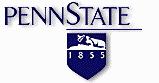 --Private CSR standards, whether developed by civil society actors and adopted by an entity, or developed by an entity for its own use, are designed to fill a well recognized “governance gap”, 
	--within which national regulation is unable to reach and 	international binding structures are absent. 
	--Yet, in the context of transparency, these private efforts have also 	produced “gaps.”
	-- Current scholarship has not yet produced a common theoretical 	approach. 
 
--result of this lack of academic, political, or doctrinal consensus is an environment in which a wide array of different CSR doctrines, schemes and initiatives are employed, 
	A. development of cultures of informal convergence developing 	around functionally differentiated production sectors.
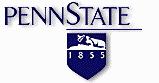 BP as an Example:
 

--focus on environmental reporting of British Petroleum (BP) during the course of the Deepwater Horizon spill was selected. 
	A.  The initial accident,
	B. the subsequent failure to immediately prevent the leak, and 
	C. a variety of controversies involving the attitude of BP executives 	toward the spill, restitution payments to those whose livelihoods 	were lost or reduced by the disaster, and 
	D. allegations of ‘greenwashing’ regarding subsequent behavior by 	the petroleum company all received tremendous amounts of play 	in media around the world. 
 
--BP responded to scrutiny by promising an increased degree of transparency regarding its response to the spill and its ongoing cleanup efforts. 
 
--Questions remained about the nature of the failures of efforts toward greater transparency regarding the environmental effects of international business to anticipate and prevent this event.
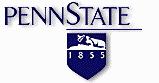 --Before the spill, BP enjoyed an international reputation as a 		model of transparency

	A. Won over many of the industry’s toughest skeptics, including 	environmental groups and social investing mutual funds. 
	B. routinely rated as among the most transparent companies in 	assessments of governance and transparency. 
 
--BP’s annual reports contained substantial reporting on social and environmental issues.  
 
--Its CoPs for the years 2009 and 2010 conformed to the UNGC requirements.  
 
--form of transparency balanced need to be accurate with need to be accessible to a wide public. 
	A. Among the features of the 2009 CoP:
		
		i.  a faux question-and-answer session with then-Group Chief Executive, Tony 							Hayward,
		ii.  magazine style articles describing recent low carbon energy investments by BP, 
		iii. a so-called special feature describing issues of contention relating to Canadian sand 		oil expiration, and 
		iv. a page devoted to safety and operational performance “at a glance”. 

	B. Each of these pages also contains a link to a separate BP website, 	maintaining recent information on a topic related to that of the page on 	which the link appears in the CoP.
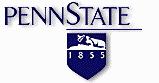 --Compliance reporting a major focus of reports
	A. suggests both the availability of corporate choices among 	disclosure systems and 
	B. overlapping and cumulative character of disclosure regimes. 
 
--BP described compliance with different reporting initiatives
	A. International Petroleum Industry Environmental Conservation 	Association (IPIECA)/American Petroleum Institute Oil and Gas 	Industry Guidance on Voluntary Sustainability Reporting, 
	B.  GRI. 
	C. UNGC is mentioned in both CoPs, but is not included or 	described in the reporting efforts 
	D. 2010 Report includes an inset statement by the VP of 	Sustainability
		I.  Describe dialogue with NGOs and stakeholders 
	E. 2009 and 2010 reports include the results of an independent 	assurance GRI.
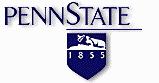 What Does Transparency Produce?
 

--connection with BP’s larger communications efforts. 
	A. Marketing; extensions of the British Petroleum brand; 
	B.  Persuasive function as well as disclosure function. 
 
--particularly stark in the 2010 report on Deepwater Horizon catastrophe. 
	A.  Simplified statistics presented in the 2009 report pushed forward in the 2010 	Report;
	
	B. Footnote mentioning that damages caused by the Deepwater Horizon instead are 	not included in the statistics is bumped up to 8 point font size and separated in its own 	BP-green box.
	
	C. BP fully owned the environmental disaster, placing the oil spill and photographs of 	BP’s cleanup efforts at the very beginning of the report, and changing the language and 	tone of much of the document to reflect how BP aspired to become stronger, and more 	prepared in response to the incident, through changes of policy that the company 	aspired to ensure would occur at some point in the future. 
 
	D. no apparent effort to increase the actual detail of disclosed information or statistics 	regarding the sustainability performance of the company. 
		-The BP Communication on Progress for 2010 actually lacked required 		elements for continued active participant status under the UNGC. 
		-As a result, BP is now placed on probationary ‘learner’ status for 12 			months under UNGC. 
	E. Sacrifice comprehensiveness for simplicity. Reflections tension between 	stakeholders and corporate reporter of purpose of transparency and reporting.
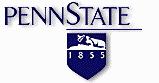 Looking Forward: 
Miscommunication and Coherence.   
 
--Transparency in international law provides a structure for reporting, but the existence of multiple frameworks, and the tension between the corporate and stakeholder objectives in transparency evidences the systemic miscommunication built into the commodified and markets based approach to multi-systemic production of environmental reporting that has evolved over the last half generation.
 
--The resulting governance regimens have produced a number of governance systems that might be applied simultaneously and to different effect and for different constituencies. 
 
--Result 
	A.  Current incoherence producing governance gaps
	B.  Also possibility of the establishment of a powerful forward-	looking network of systems that, when coordinated and 	harmonized, will regulate the emerging systems of functionally 	differentiated governance communities.
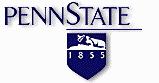 1.  Current Miscommunication.  

 
--Globalization has untethered regulation from the state, and 
 
--has also provided a regulatory environment grounded in principles of regulatory commodification consumed within transnational markets. 
 
--Result:
	A. proliferation of standards from a variety of producers, and 
	B. Incoherence relating to function, purpose, scope of transparency
		--functionally differentiated consuming communities (of 		governments, enterprises, civil society actors, investors 		and consumers) consume these standards differently. 
		-- These standards do not speak to each other.  
		-- They compete for consumers.  
		-- They no not apply the same language with respect to 		standards, metrics, communication, and scope. 
	C. Verification and comparison, even within well-developed 	systems, is difficult. 
	D.  Compliance costs increase
	E.  Possibility if strategic use of systems increases
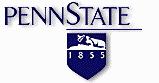 2.  Future Coherence. 
 

-- clear need for harmonization, or at least coordination, at the transnational level.
 
--some movement in that direction:
	A. elaboration of chains of authority among the very distinct 	frameworks that combine private networks of substantive 	provisions with the institutionalism of public entities. are being 	developed by both public and private international organizations. 
	B. The object here is convergence.  
		-the UNGC has sought to play a central role as a nexus 		point for convergence of standards and harmonization at 		the international level among both private and public 			efforts. 
			i. UNGC and ISO 26000
			ii.  ISO and GRI
		-OECD has also played a role
			i.  OECD Multinational Guidelines and UN 				Guiding Principles
.
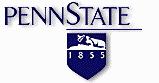 G.  Conclusion.   --“Current international environmental law and 			international human rights law developed without regard for each other 		and are not sufficient in this global economy.” (Alison Lindsay Shinsato,  		Increasing the Accountability of Transnational Corporations for 			Environmental Harms: The Petroleum Industry in Nigeria, 4(1) 			Northwestern Journal of International Human Rights 186, 197 (2005).
 
--This examination has suggested both the increasing importance of disclosure and transparency regimens, and the fundamental incoherence of the current system at the international level.   
	A.  Substantive international environmental law provides precious little by way of 	standards for monitoring or disclosure of activities or operations that might produce 	environmental impacts.  
	
	B. Corporate governance standards, mostly in the form of international soft law 	standards sourced from a variety of actors, provide a more coherent regulatory 	structure for transparency in the context of corporate internal operations and policies.  
 
	C. Codes of corporate social responsibility, especially those with an environmental 	aspect, provide a corresponding structure for transparency with respect to business 	activity with an environmental impact, including business activity that touches on 	human right’s concerns. 
 
--For the near future, development of transparency in international environmental law is likely to be much more the product of the evolution of international standards of corporate governance and CSR, than it is a reflection of substantive advances in environmental governance. 
 
-- To that extent, investor and consumer tastes, not science and policy, will control the scope and quality of environmental transparency.
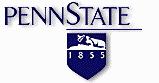 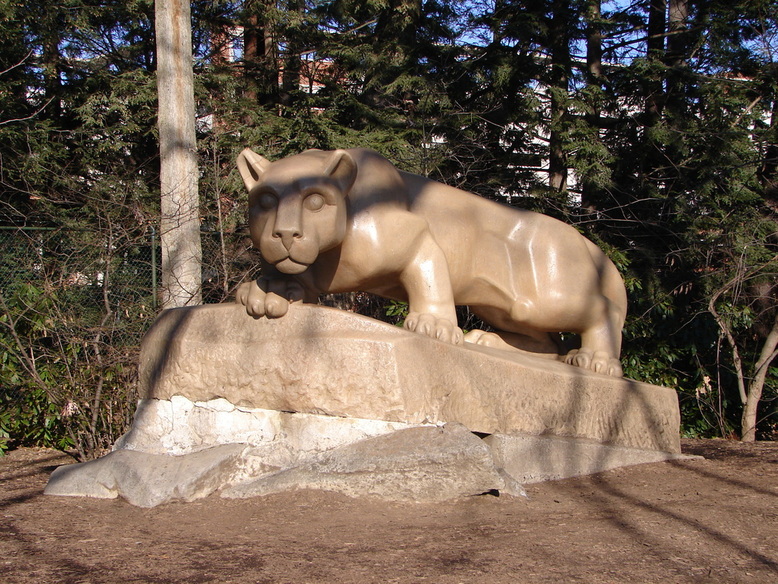 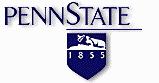 Thank You!!!